Тема урока
Библия и Евангелие
Библия – священная книга христиан
Есть книга, рассказывающая о том, как люди ждали рождения Христа, как Он родился, жил и чему учил людей. Эта книга называется Библия. Она  состоит из двух частей: Ветхого  Завета и Нового Завета.
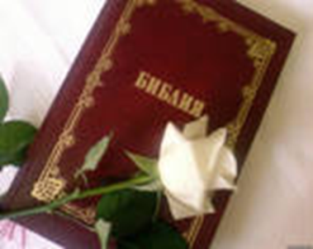 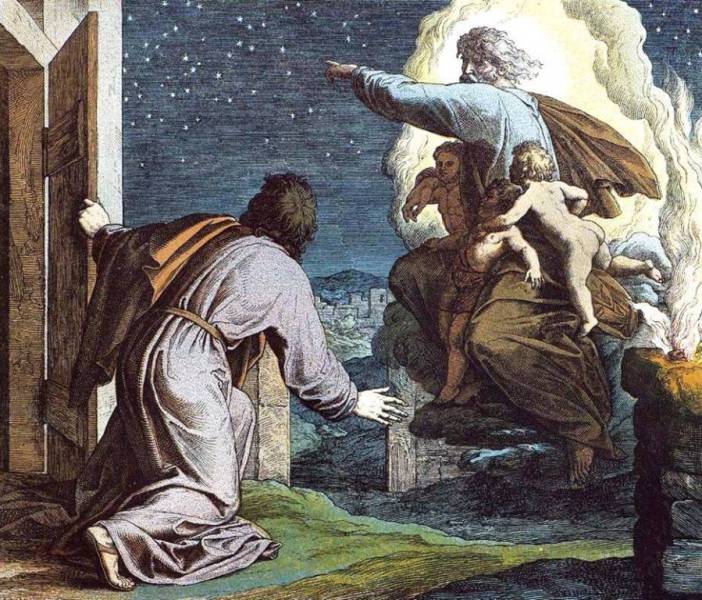 Завет в Библии – это союз человека с Богом.
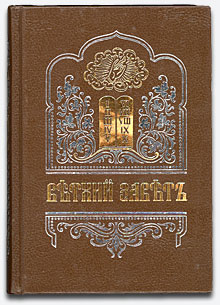 Ветхий Завет состоит из 50 книг
Ветхий – значит «древний», «старый».
Книги Ветхого Завета написали пророки.Пророк = «истолкователь воли Бога».
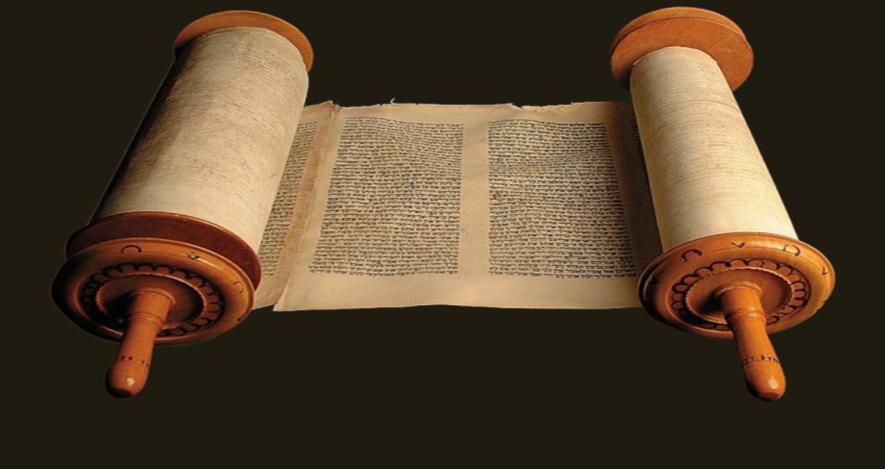 Новый Завет дан с приходом  Иисуса Христа.
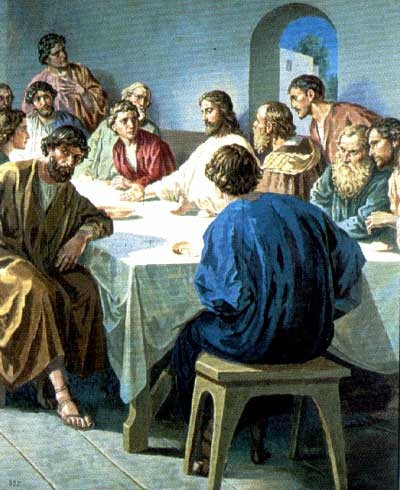 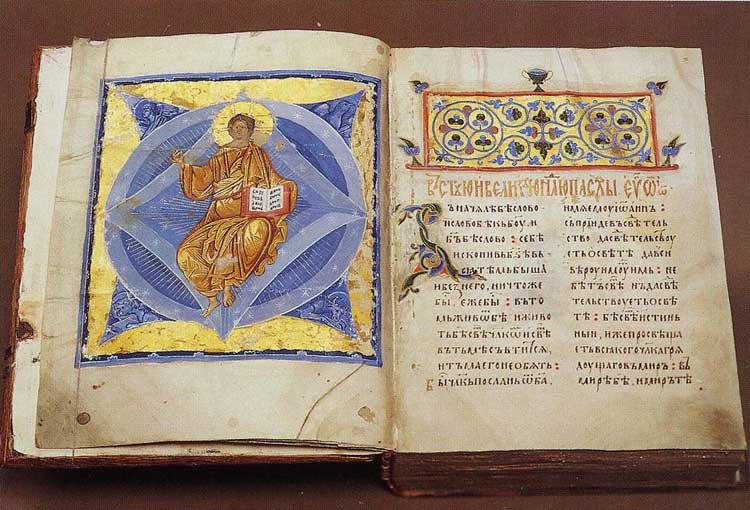 Евангелие = «добрая весть».
Священное Писание Нового Завета
27 книг
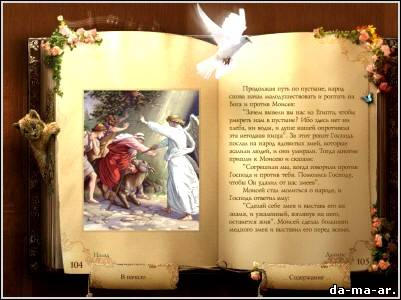 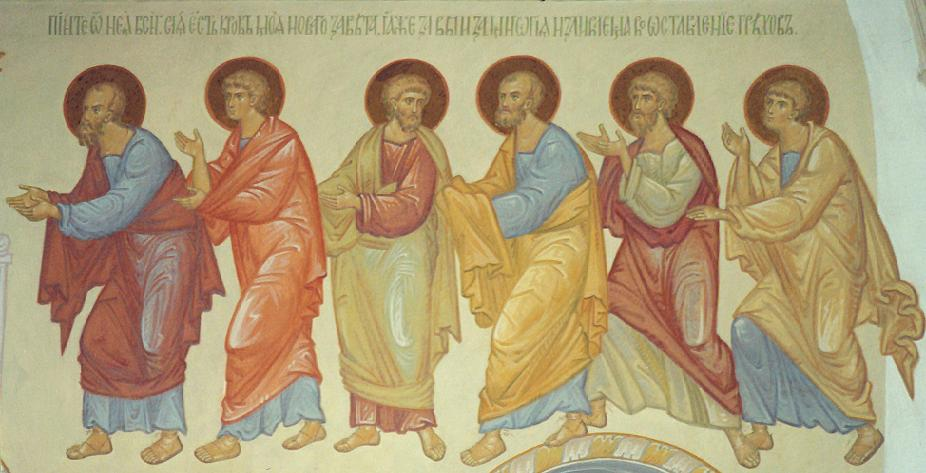 Книги Нового Завета написали апостолы. Апостол = «посланник».
Иоанна
Матфея
символы евангелистов
Луки
Марка
Евангелие
Евангелие -четыре главные книги согласно Матфею, Марку, Луке и Иоанну –мы знаем о событиях, связанных с воплощением Сына Божьего –Господа Иисуса Христа.
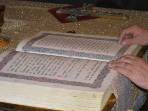 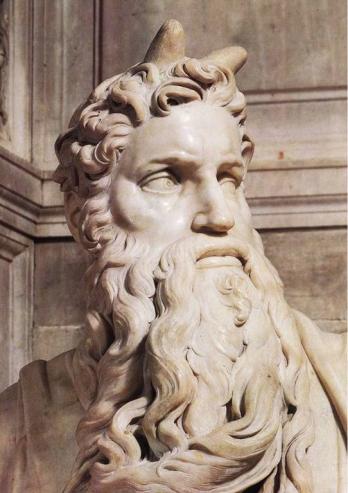 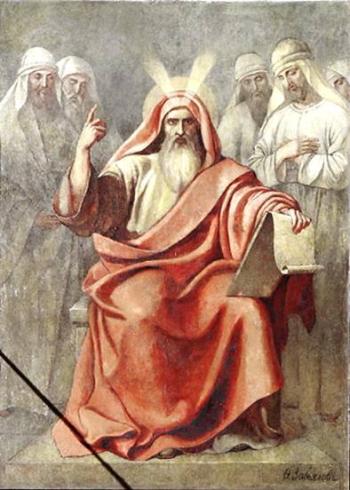 Ветхий Завет был написан на древнееврейском языке.
Новый Завет – на древнегреческом.
Откровение – это такие моменты, когда что-то очень важное и ранее недоступное становится для нас очевидным.
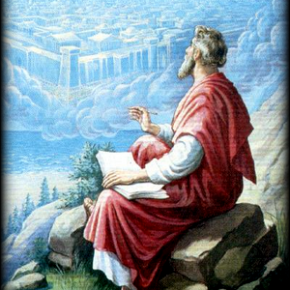 В Библии много притчей. По сюжету это вроде бы бытовые,  житейские истории, но в каждой из них надо найти нравственный урок.
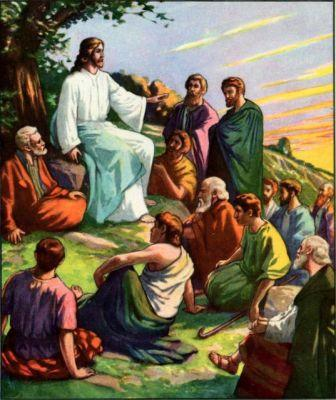